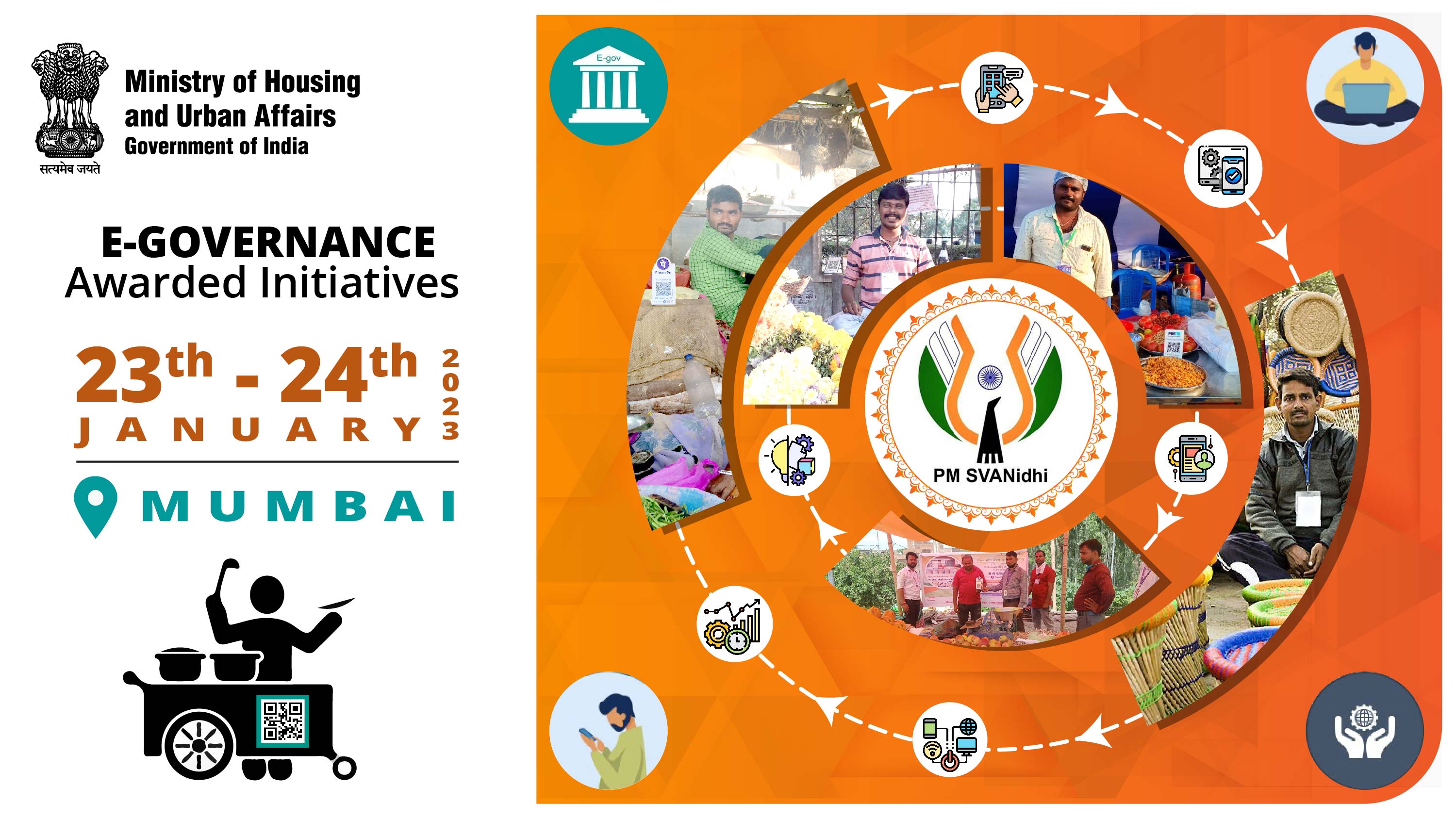 PM SVANidhi: Features
Loan up to ₹10,000; ₹20,000 & ₹50,000
Open the doors of formal banking channels & Holistic Socio-economic upliftment
1
7
Enhanced Loan
Vision
6
2
To impart sense of identity and reduce harassment
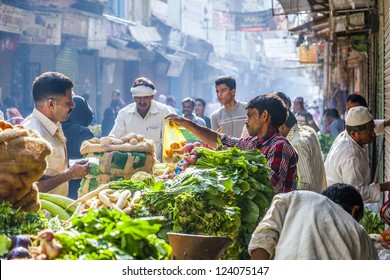 Safety net 
for self 
& family
Parichay Board
Interest subsidy to encourage timely repayment.
Interest 
Subsidy
5
3
Digital
SVAD
Cashback to encourage adoption of digital transactions - transaction history
SVANidhi
Se
Samriddhi (SSS)
Onboarding and training of Street Food Vendors on e-commerce platforms
Micro-credit
4
Safety net for Street Vendors and Family, through access to 8 Central welfare schemes
2
Partners in the Journey
2
3
4
5
6
7
8
9
10
1
Lending Institution – NBFCs, MFIs, RRBs, Coop Banks
6 Central Ministry / Department - DFS, MoLE, MoWCD, MoCAFPD, MoHFW
States / UTs /  Urban Local Bodies**
SVs* & their Families
Digital Payment Aggregators
Stakeholders
Bank
CSC e-Services Limited
Implementation Partners
SIDBI / QCI
NPCI
Indian Bank
CGTMSE
*Street Vendors living in Rural areas but vending in Urban Areas are covered. 
**ULBs include Industrial Development Areas, Cantonment Boards, Notified Area Councils, Town Council, Hill District Headquarters etc
Salient e-Governance features:
End to end digitally integrated loan application process for Street Vendors (SVs) & Mobile App – Ease of Access
Real time status of loan application to SVs via SMS at every stage – Increased transparency
Interactive dashboard for all stakeholders - Effective implementation and monitoring
On-boarding & training on Digital Payment Platforms – Empowering SVs
Comprehensive database for SV’s families – Tool for identifying eligibility and linking to Welfare Schemes
API integration - UIDAI, Credit Bureaus, Banks, PAiSA Portal, CGTMSE etc – Process Streamlining.
DBT based payment of Interest Subsidy and Cashback – Simple and Transparent
PM SVANidhi: Government Process Re-engineering (GPR)
Before SVANidhi
Dependence on the ULBs for formal recognition
No Central Database of Street Vendors
No access to credit facilities for SVs
No formal training in use of Digital Payment platforms
Lack of holistic approach to Socio – economic upliftment
Absence of Sense of Identity and security of business
After SVANidhi
Introduction of ‘Letter of Recommendation’ (LoR) from the ULBs. Identified SVs almost triples since implementation of  Scheme.
Comprehensive database of Street Vendors in India that can be leveraged to extend other benefits
Opened the doors of formal Banking channels
Mandatory Issue of UPI ID/ QR Code free of cost to SVs
Socio-economic upliftment of SVs’ families through ‘SVANidhi se Samriddhi’
Issue of Parichay Board
PM SVANidhi: GPR (contd..)
Database of street vendors maintained at State/UT level
Undue dependence on ULBs for recognition
Before GPR
Lack of visibility of processing of applications. Required to undertake multiple visits to banks
No formal micro loan product for the urban SVs
Complex process of loan application
G
After GPR
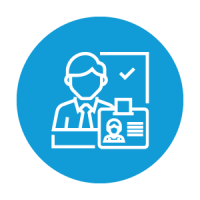 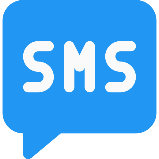 Loan applications processing status is reflected on the PM SVANidhi Portal
LoR applications processing Status is reflected on the PM SVANidhi Portal
Details auto populated through Aadhaar based E-KYC
Simplified the Loan Application from 3 pages to 2 page application
The street vendor has communicated the status via SMS at each stage.
The street vendor not in possession of any Identiy Card / CoV may apply for LoR using simple online application
Government to Citizens (Street Vendors)
1
Letter of Recommendation to overcome the dependence on formal recognition by the ULB
Government to Business
Government to Business
Execution Speed
Transparency
Online applications, live
Tracking status and notification through SMS
2
Simple Online Loan application form.

Ease of application – ULB / CSC / Mobile App
Status update via SMS at each level
.
.
1
2
3
Applications move directly to the Bank branches Online after the Credit Score is arranged from the Credit Bureaus.
Increased access to information
Direct benefit transfer of interest subsidy and cashback

Easy access to other Welfare Schemes
Socio-economic profiling using an online App based software; Rules engine developed for identifying eligibility of various welfare schemes
Improved Customer Service
4
3
LoR, CoV, SRN and Status of LoR and Loan application
4
5
Portal provides the status of loan processing
1- PM Shram Yogi Mandhan Yojana
2- PM Suraksha Bima Yojana
3- PM Jeevan Jyoti Bima Yojana
4- PM Jan Dhan Yojana
5- PM Matru Vandana Yojana
6- Janani Suraksha Yojana
7- One Nation One Ration Card
8- Registration under BoCW
6
.
Direct Benefit transfer of interest subsidy and cashback
On-boarding on e-Commerce platforms
Government to Business
1
Flexibility to LIs to allocate/move applications from one branch to another (internally) via online portal
Government to Business
Government to Business
Convenience
Accountability
2
Flexibility to LIs to allocate/move applications from one branch to another (internally) via online portal
User friendly and simple mobile app for lending institutions
.
.
IT solution for submission and verification of subsidy claims
1
2
3
Real time Dashboard; Daily updated reports available to LI users for monitoring pendency and performance
Real Time Monitoring
Improved Customer Service
4
IT solution for submission and verification of subsidy claims
3
Post applying, SV needs to visit branch only once (for disbursement)
Daily updated reports available to LI users for monitoring pendency and performance
4
5
Simplified online credit guarantee process to increase lender confidence
API integration with various Banks/ RRBs/ NBFC, MFIs, Credit Bureaus etc
6
.
.
Government to Government
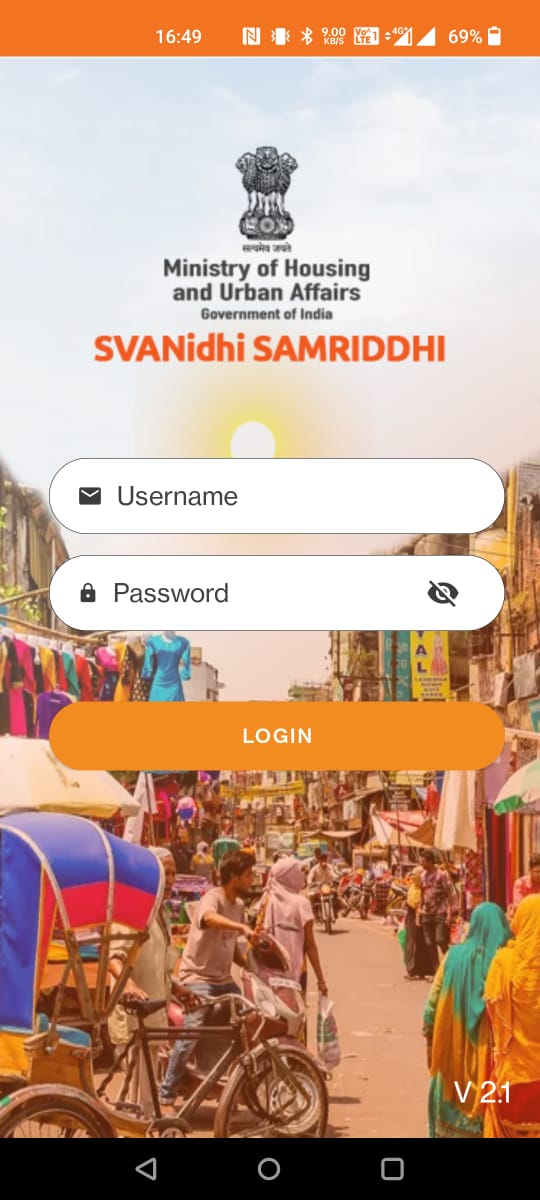 1
Integration of services and platforms: Aadhaar platform, DFS, MoLE, MoWCD, MoCAFPD, MoHFW, State / ULBs
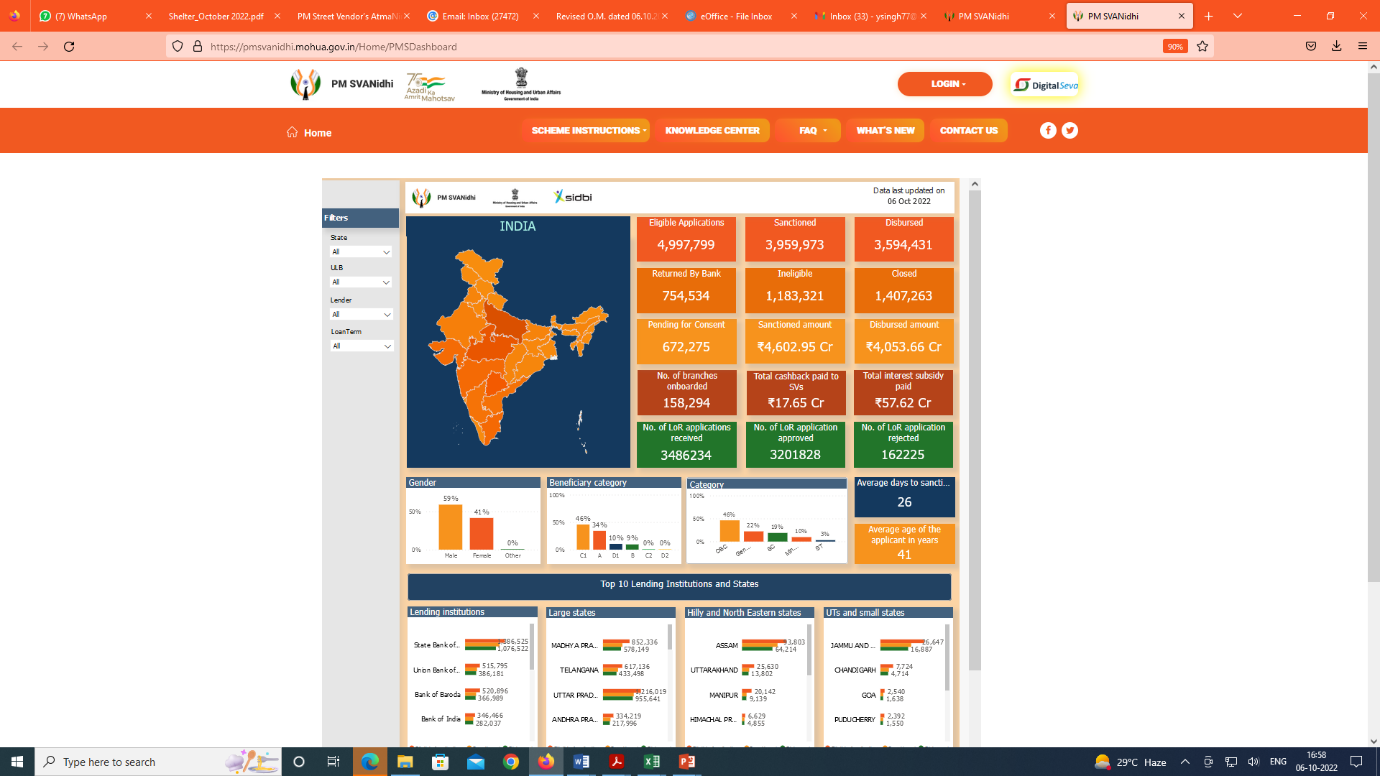 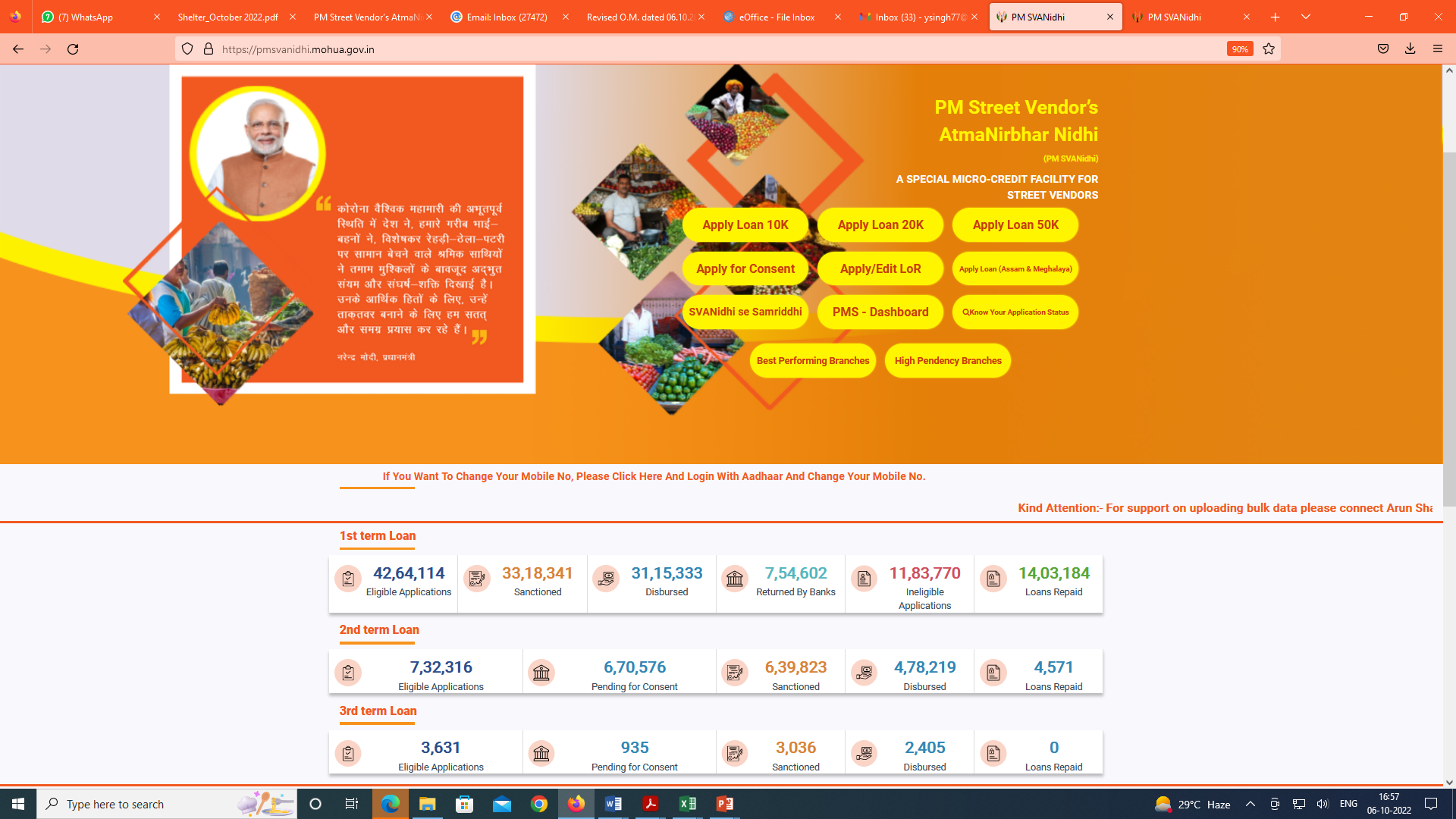 Government to Business
Increased Access to Information
Accountability
2
Data Integration across platforms provides analytical depth and helps in monitoring
Data Integration across various platforms to provide analytical depth and help in monitoring
Line Ministries/ Departments can access beneficiary eligibility and real time update the status
.
.
1
3
Automated platform to capture beneficiary & family profile and auto populate scheme eligibility across various central schemes
2
Transparency
Technology intervention led to single time beneficiary visit.

Convergence at National / State and ULB Level
Convergence & High Speed Delivery
4
3
State/ULB are provided tailor-made access to dashboard to view, assess, analyze and monitor progress
Real time data is available to all stakeholders including general public
4
5
Line Ministries/ Departments can access beneficiary eligibility and real time update the status
6
.
.
User-friendly Mobile Apps developed for PM SVANidhi and SSS.
URL: www.pmsvanidhi.mohua.gov.in; 
Dashboard: https://pmsvanidhi.mohua.gov.in/Home/PMSDashboard; 
SSS URL: https://pmsvanidhi.qcin.org/account/landing-page;
Outcomes & Way forward
Equitable access: Simplified demand-based registration-36.04 lakh new SVs identified
10,000 SFoodVs onboarded on E-Commerce platforms generating business of ₹20 crores
LoR
E-Commerce
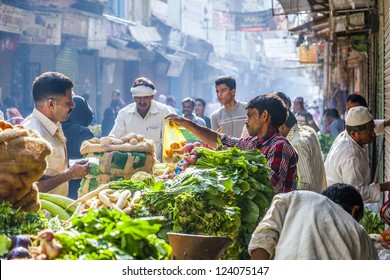 Image enhancement technology for Parichay Board, aiming reduction in SV harassment - 17 lakh Parichay Boards distributed across 34 states
Use of ICT & BPR: Simplified loan application forms & Automatic 2nd & 3rd Loan application

Efficiency: 60.8 lakh applications; 39.5 lakh loans worth ₹4,663 crore disbursed in 31 months
Loan Disbursed
Parichay
 Board
Generation of a Comprehensive database; Automated eligibility assessment of SVs and family across 8 GoI welfare schemes; Identified Eligibility: 52.31 lakh; Successful Sanctions: 34.59 lakh
Interest 
Subsidy
Integration of LIs & PAiSA Portal for DBT based payment - ₹58.84 crore released to beneficiaries
Safety Net to SV’s Family
Cashback
Integrated data flow among Scheme Portal, NPCI & PAiSA Portal for DBT based payment - ₹23.02 crore paid to 12.47 lakh SVs
Way forward: 
Integration with States to extend the benefits of State specific Welfare Schemes
PM SVANidhi: Overall Performance Summary (1/2)
Overall
Loan applications received
Loans sanctioned
Loans disbursed
45.9 lakh
60.9 lakh
39.5 lakh
₹ 4,663 crore
Total amount disbursed
15.02 lakh
Total loans closed
Letters of Recommendation issued
Interest subsidy paid
Cashback paid
Digital and other details
36.0 lakh
₹ 58.84 crore
₹ 23.02 crore
Digitally enabled Street vendors
Digitally active Street vendors
Digital transactions conducted
26.5 lakh
16.14 lakh
42.87 crore
PM SVANidhi Homepage
PM SVANidhi: Overall Performance Summary (2/2)
Sanctioned
Disbursed
Eligible Applications
36.2 lakh
46.3 lakh
32.6 lakh
1st Loan
Disbursed Amount
Repaid
Sanction Amount
₹ 3,617 Cr
₹ 3,235 Cr
14.8 lakh
Sanctioned
Disbursed
Eligible Applications
14.3 lakh
9.5 lakh
6.8 lakh
2nd Loan
Sanction Amount
Disbursed Amount
Repaid
21,102
₹ 1,906 Cr
₹ 1,357 Cr
Sanctioned
Disbursed
Eligible Applications
17,300
14,139
20,693
3rd Loan
Sanction Amount
Disbursed Amount
Repaid
₹ 85.8 Cr
₹ 70 Cr
-
PM SVANidhi Dashboard
SVANidhi se Samriddhi Performance Summary
Launched on January 4, 2021.
Socio-economic profiling completed for 11.76 lakh beneficiaries along with 27.37 lakh family members. 
34.59 lakh scheme benefits extended through monthly camps.
SVANidhi se Samriddhi Homepage
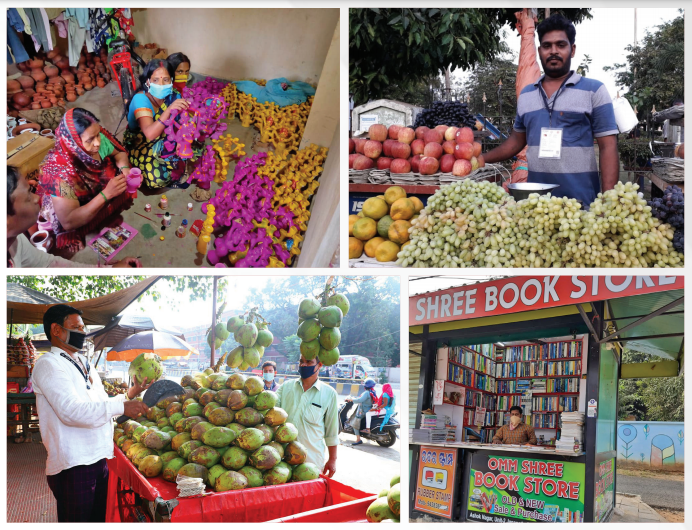 Thank You...